HEALTHY DESIGN FOR HEALTHY COMMUNITIES
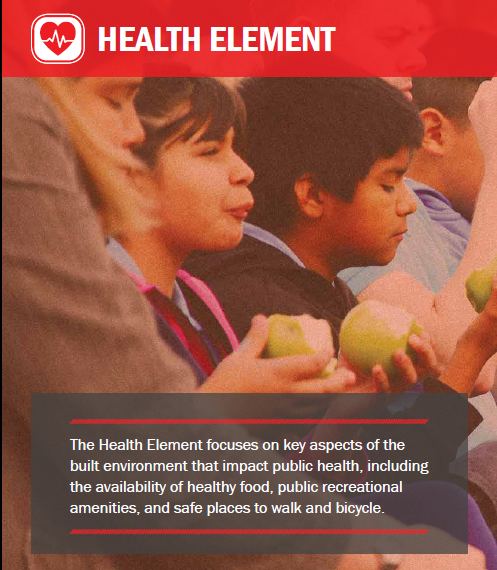 ReinventPHX Project:
The Role of GIS
Dean Brennan, FAICP
St. Luke’s Health Initiatives Health Team
ReinventPHX Transit Oriented Districts
HUD Sustainable Communities Grant
Light Rail Corridor – 20 miles
Six Transit Oriented Districts 
ReinventPHX Plan includes 6 Elements – Land Use; Mobility; Housing; Economic Development; Green Infrastructure; Health
Five HIA Prepared by St. Luke’s Health Initiatives Health Team
Gateway Transit Oriented District
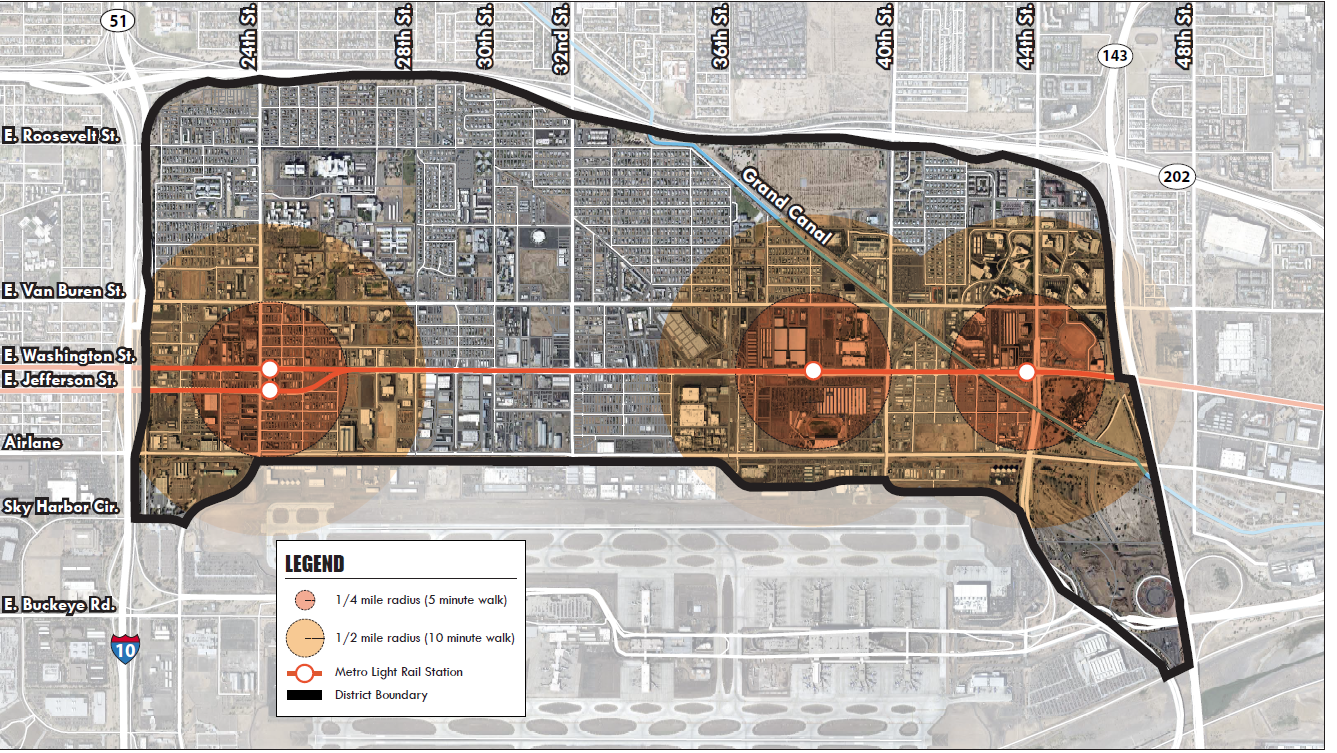 Assessment Mapping
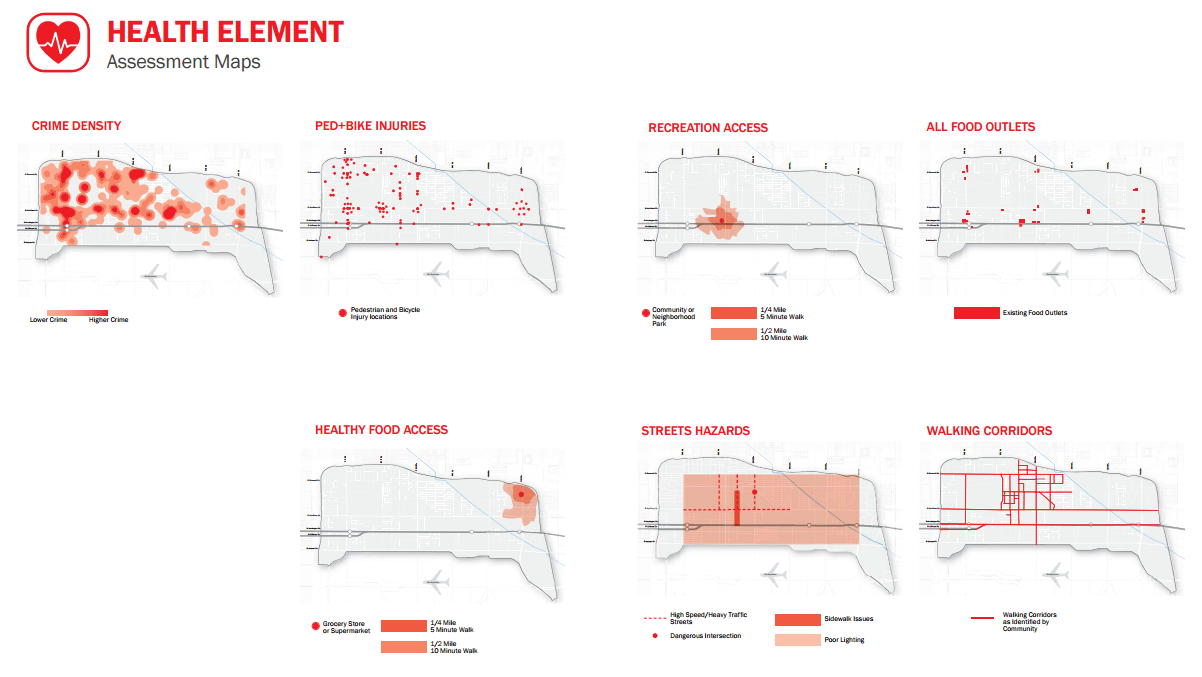 Assessment Mapping
Assessment Mapping
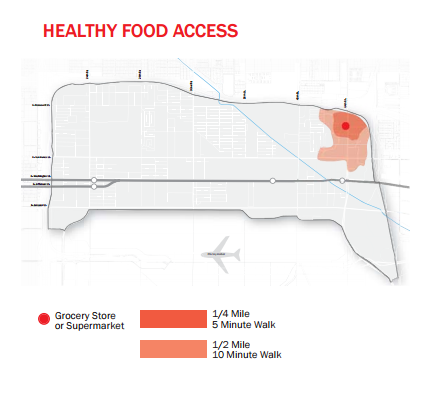 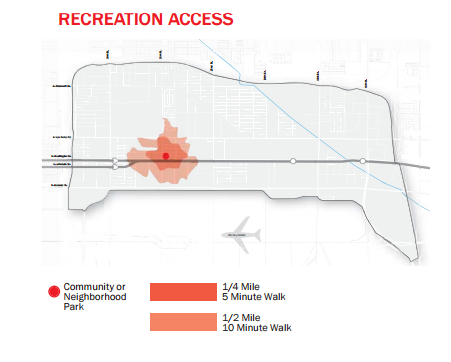 Data Collected: Access to Healthy Food
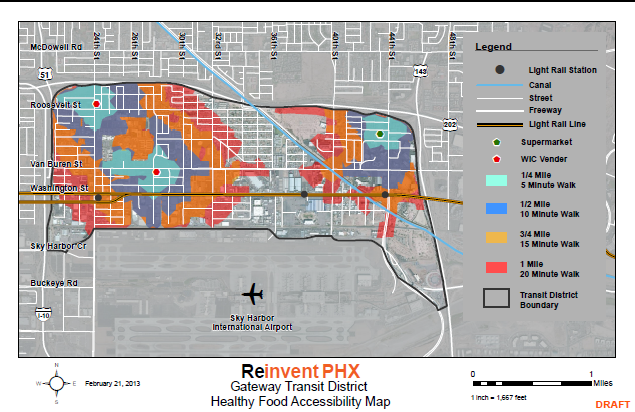 Street network analysis
Review of aerial maps and ground truthing 
Site visits to WIC stores  
Community workshops
Community survey
Data Collected: Access to Recreation
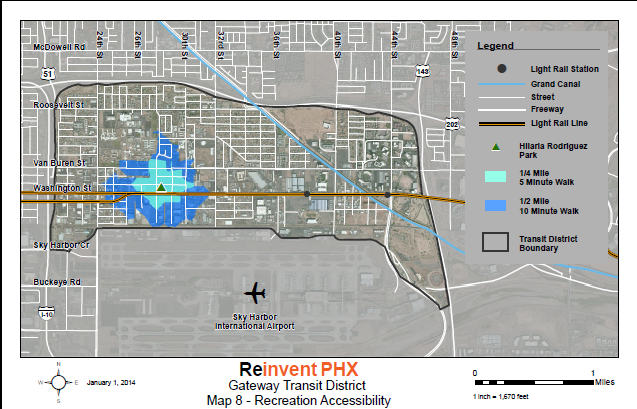 Street network analysis 
Park audits by residents
Community workshops
Community survey
Street Hazards & Walking Corridors
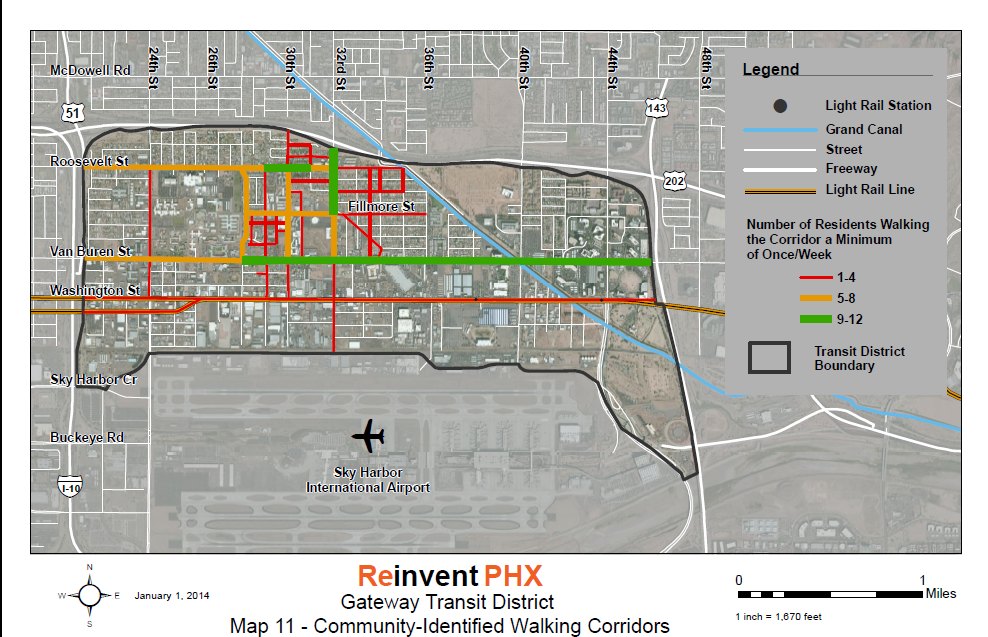 Pedestrian, Bicycle Injuries & Fatalities Hotspots
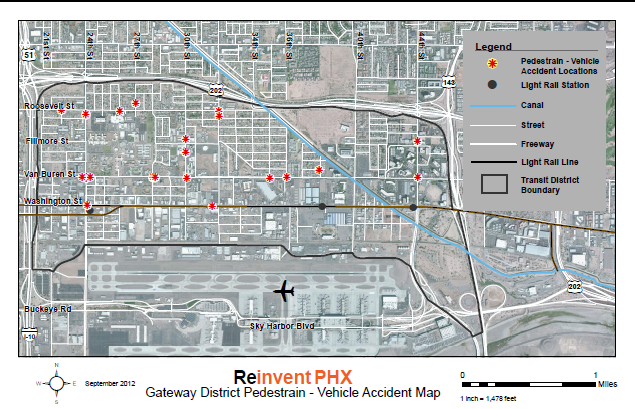 =
Pedestrian Incident Locations
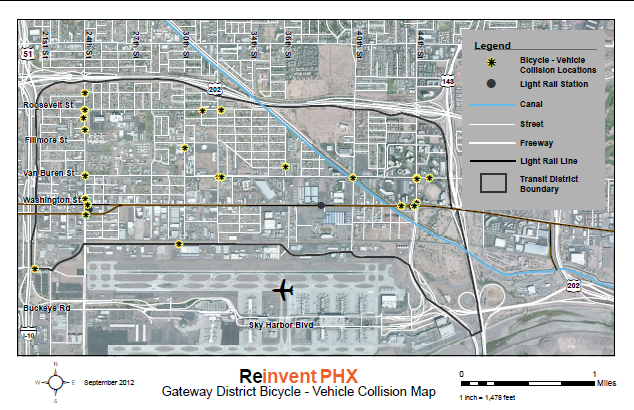 “HOTSPOTS”
Bicyclist Incident Locations
Opportunity Sites Mapping
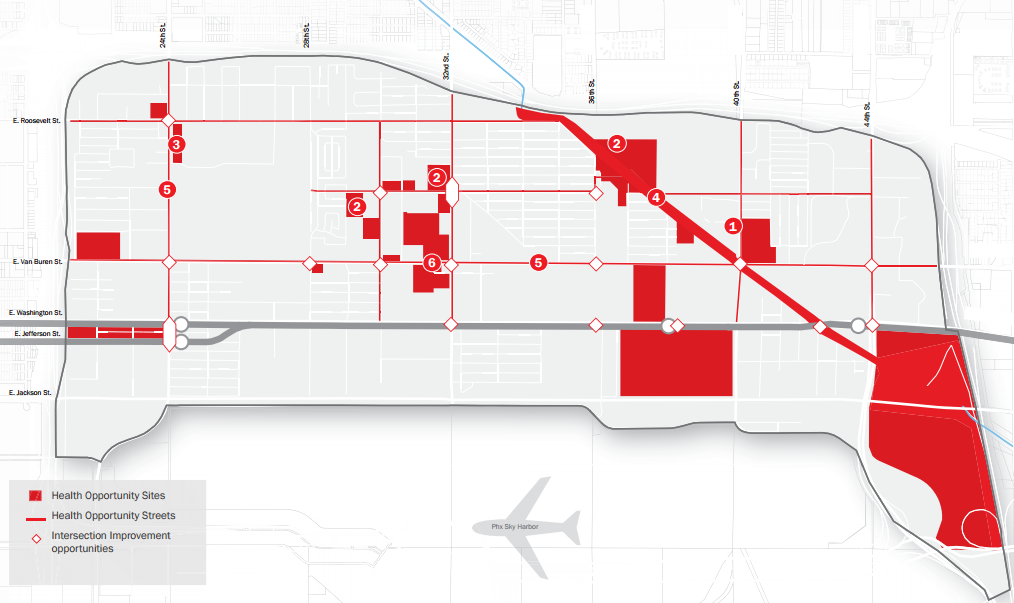 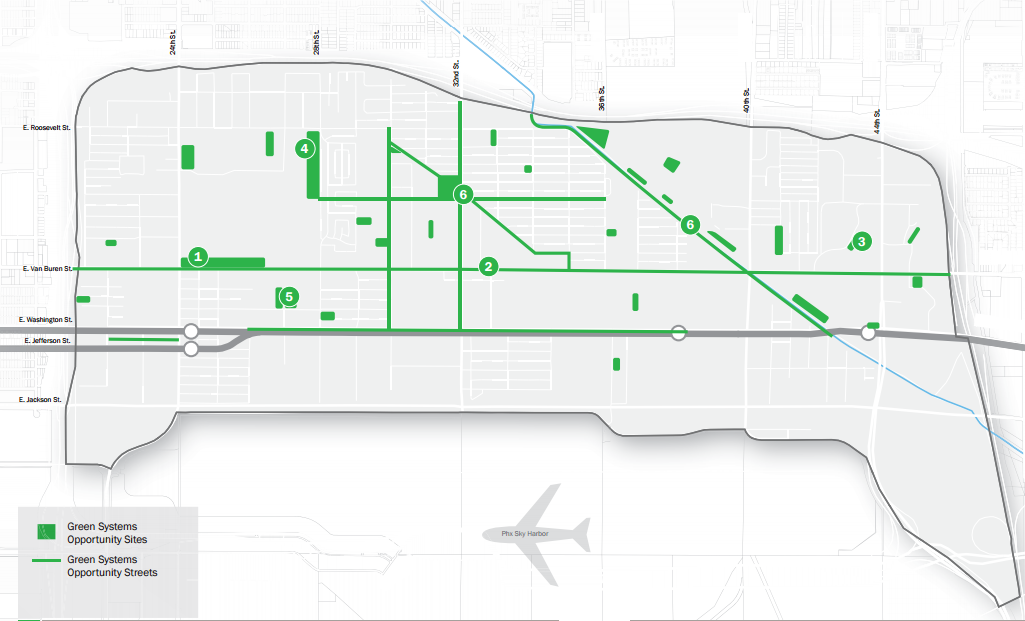 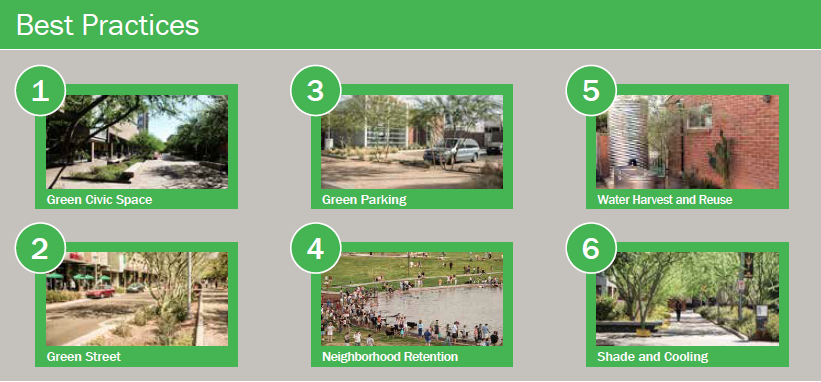 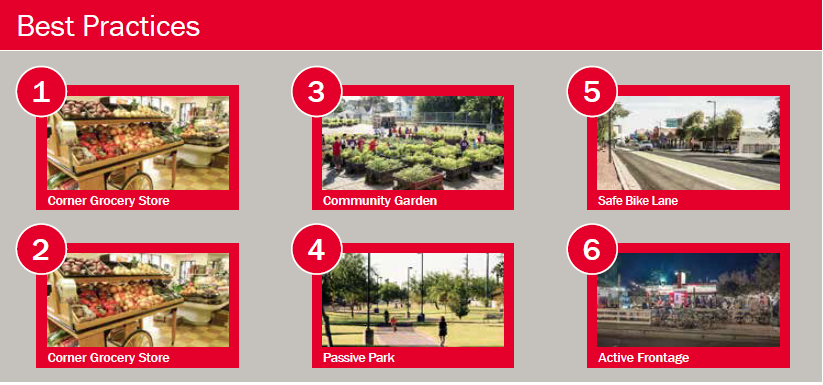 HEALTHY DESIGN FOR HEALTHY COMMUNITIES
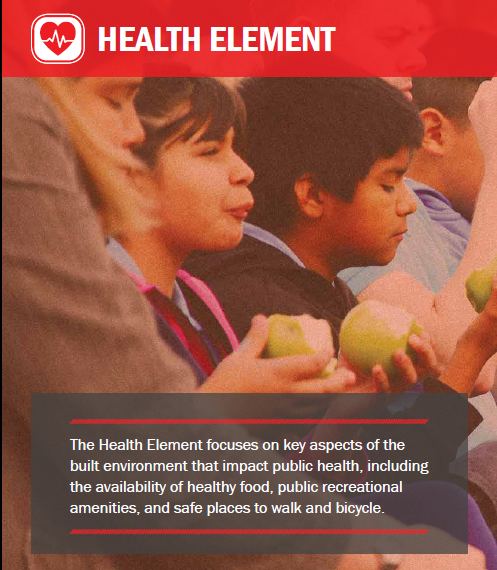 THANK YOU
Dean Brennan, FAICP
St. Luke’s Health Initiatives Health Team
dbrennan.plc@cox.net
reinventphx.org